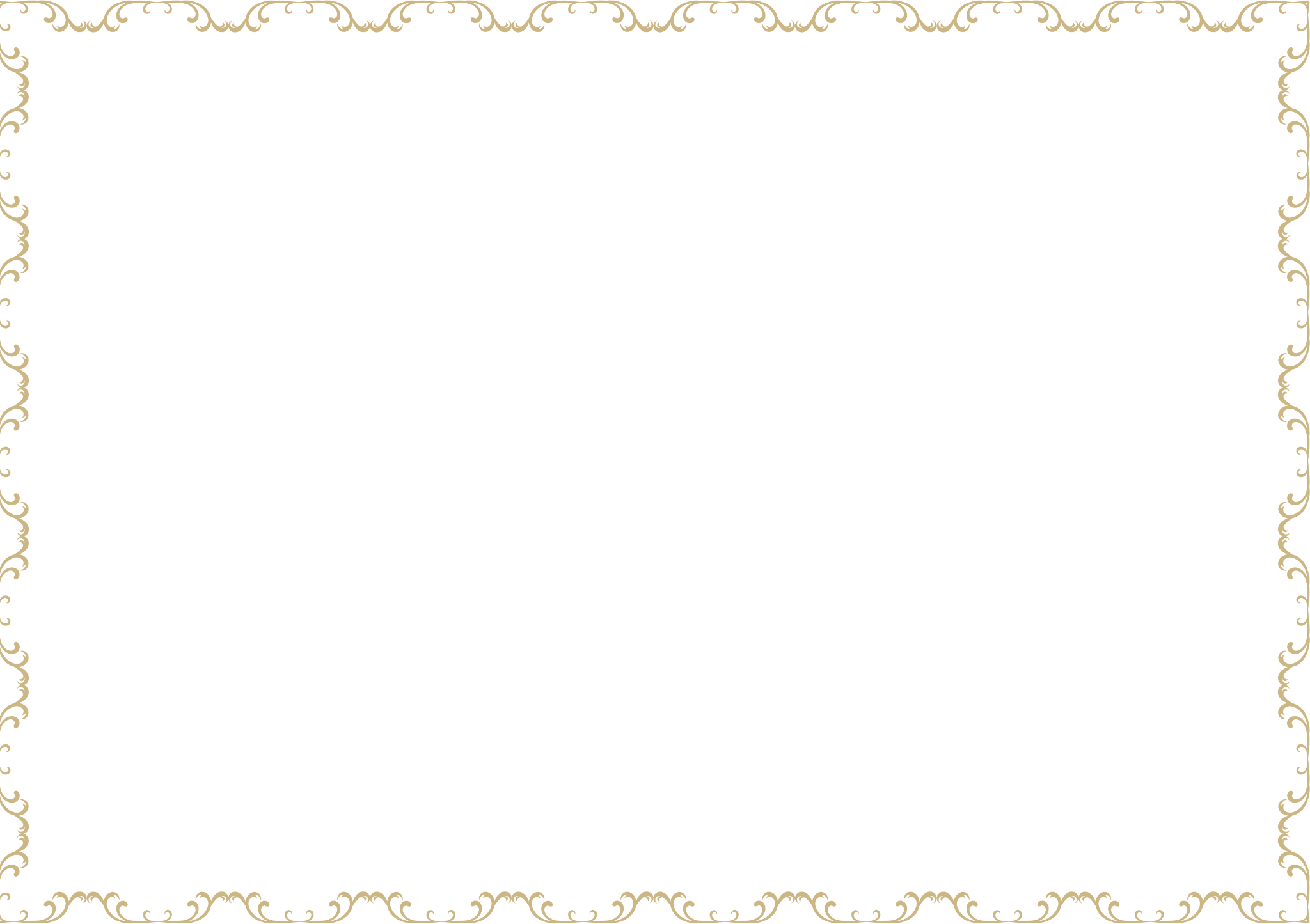 CERTIFICATE
of completion
This Certificate Is Presented To
Gabriella Richardson
This certificate is awarded in recognition of the dedication, commitment, and hard work demonstrated by the recipient. It serves as a testament to their knowledge and proficiency 
in the subject matter.
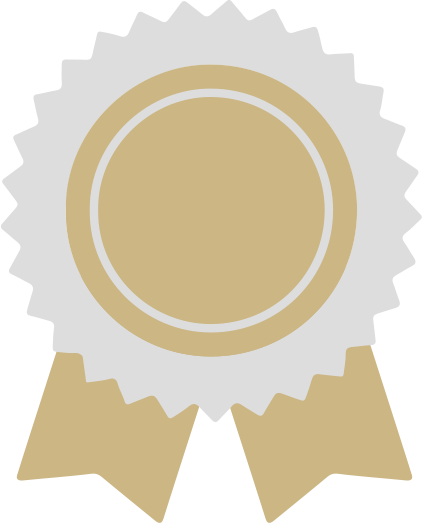 Jonathan Smith
Fannie Morgan
COURSE DIRECTOR
MAIN MENTOR